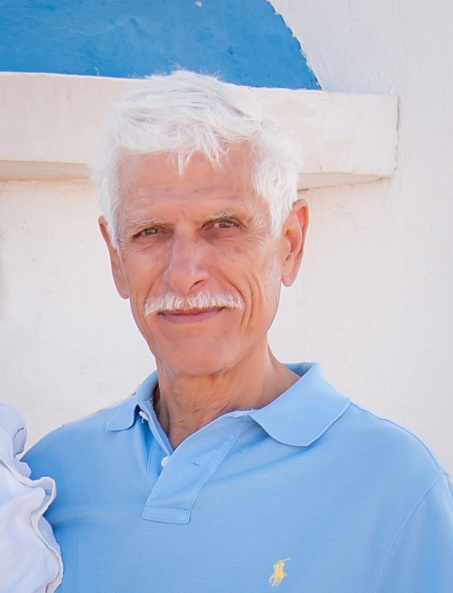 Cyprus-Crete Rheumatology Seminar
Case presentations:        AXIAL SPONDYLOARTHRITIS
Victor Hajiroussos
October 2016
Male, age 65
August 2016        
Pain and stiffness in the cervical and thoracolumbar spine for long time
Symptoms started ?10 years ago may be longer 
Also pain in his R shoulder with restriction of movement 

DQs               
No night pain, little morning stiffness, otherwise ok                 

PMH     
Prostatitis 20 years ago
Back pain started in the lower thoracic/upper lumbar area. 
No recall of pain during youth; may be started in his forties

FH      
First cousin with AS
Referred by his GP as a case of AS
ON EXAMINATION / lab results
Cervical spine very restricted ROM
Chest expansion 2.5cm
Lumbar spine very restricted ROM
Peripheral joints normal except for the R shoulder
ESR 16, 
CRP 4.1 mg/l  
HLAB27 neg
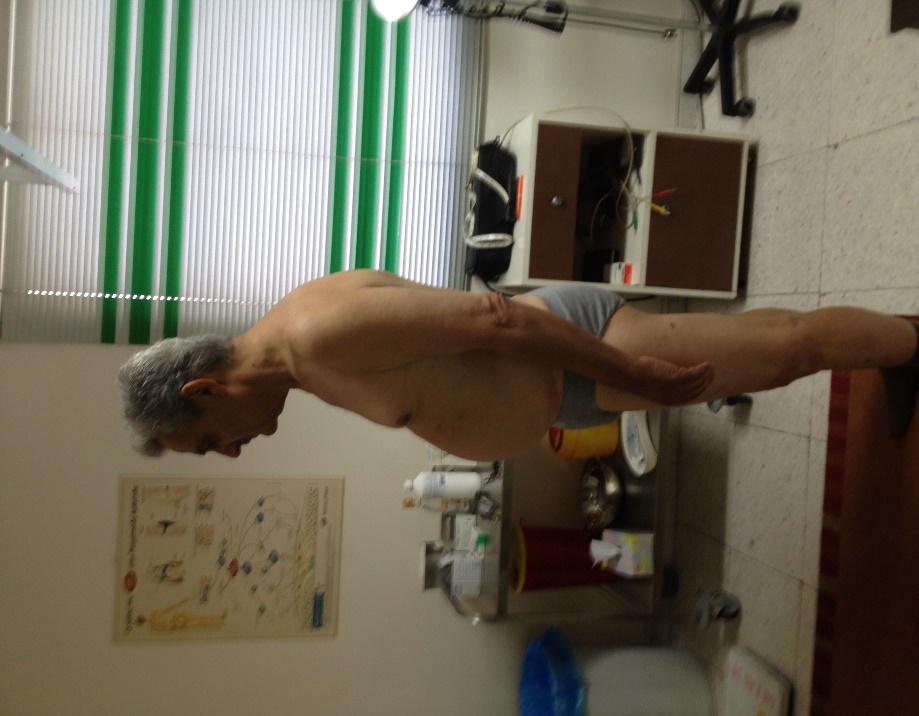 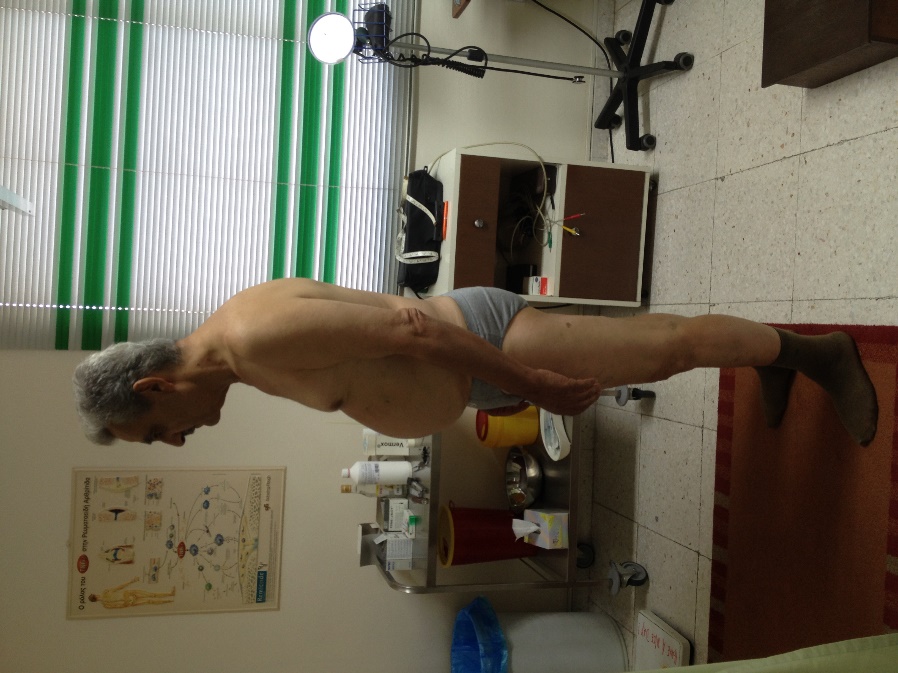 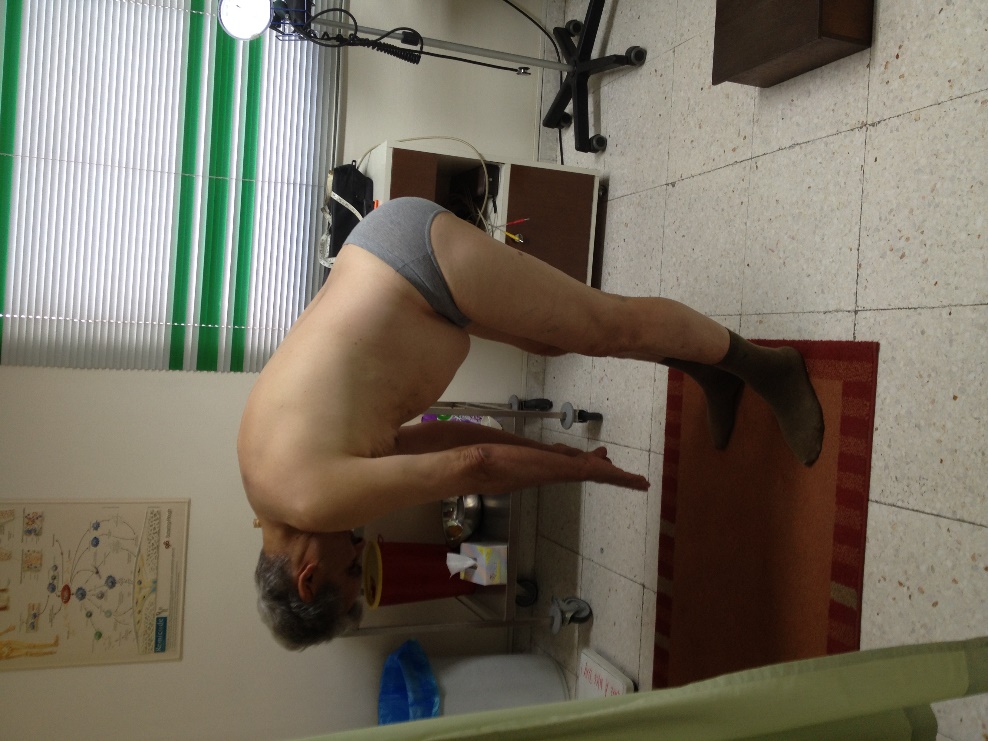 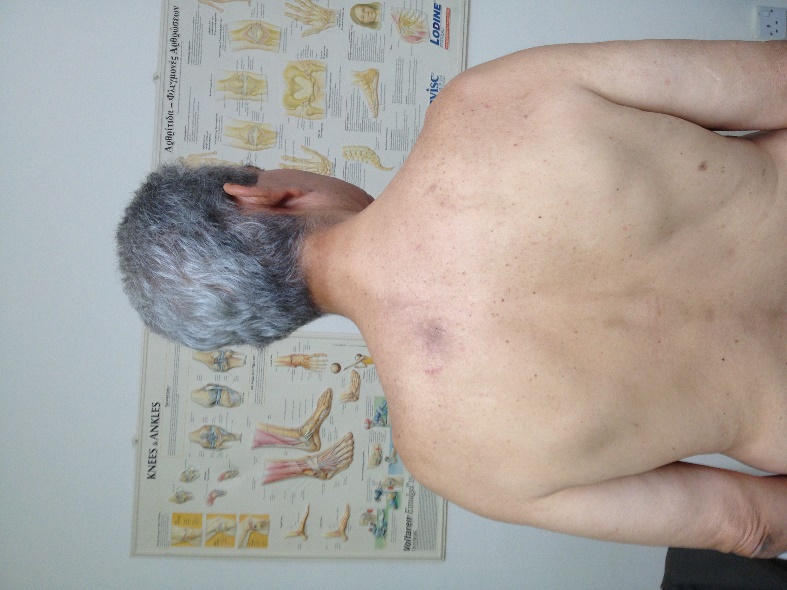 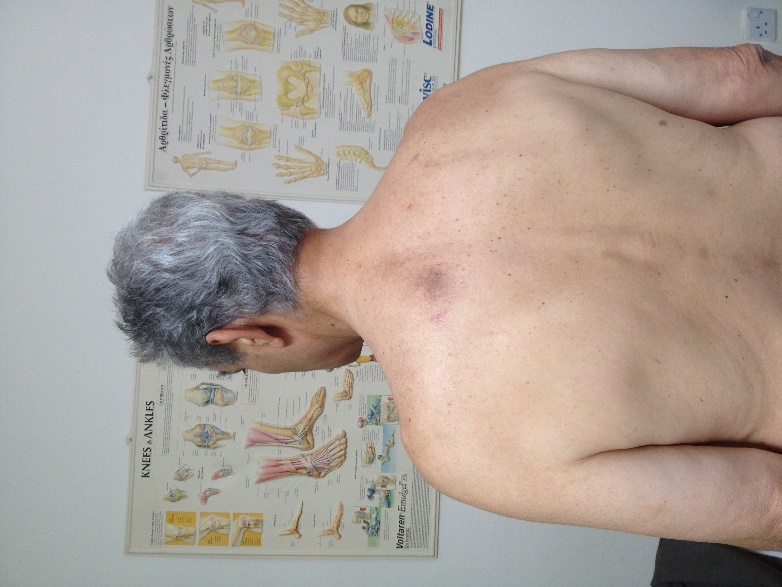 X-rays
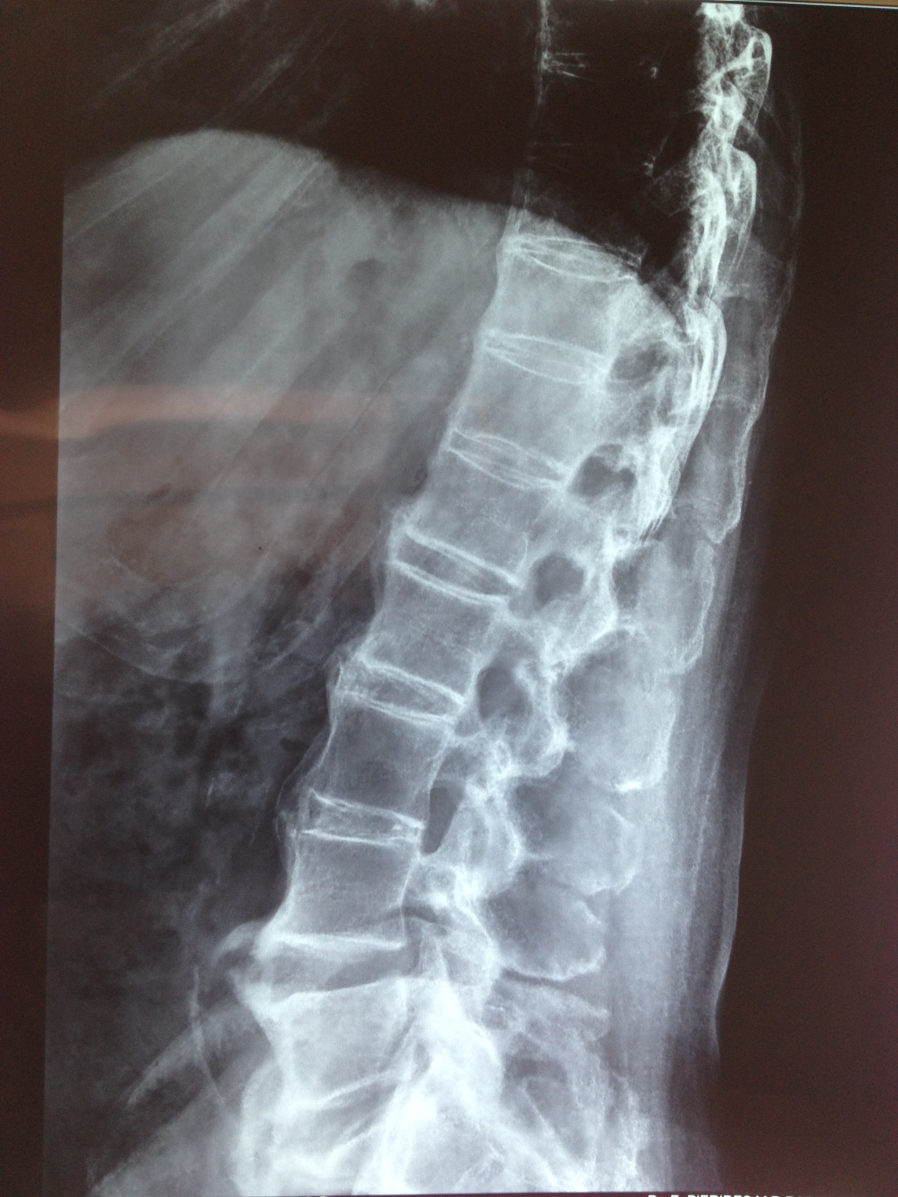 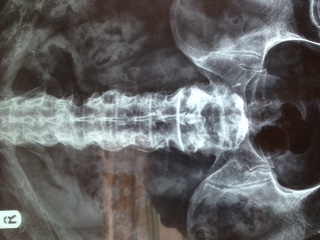 X-rays
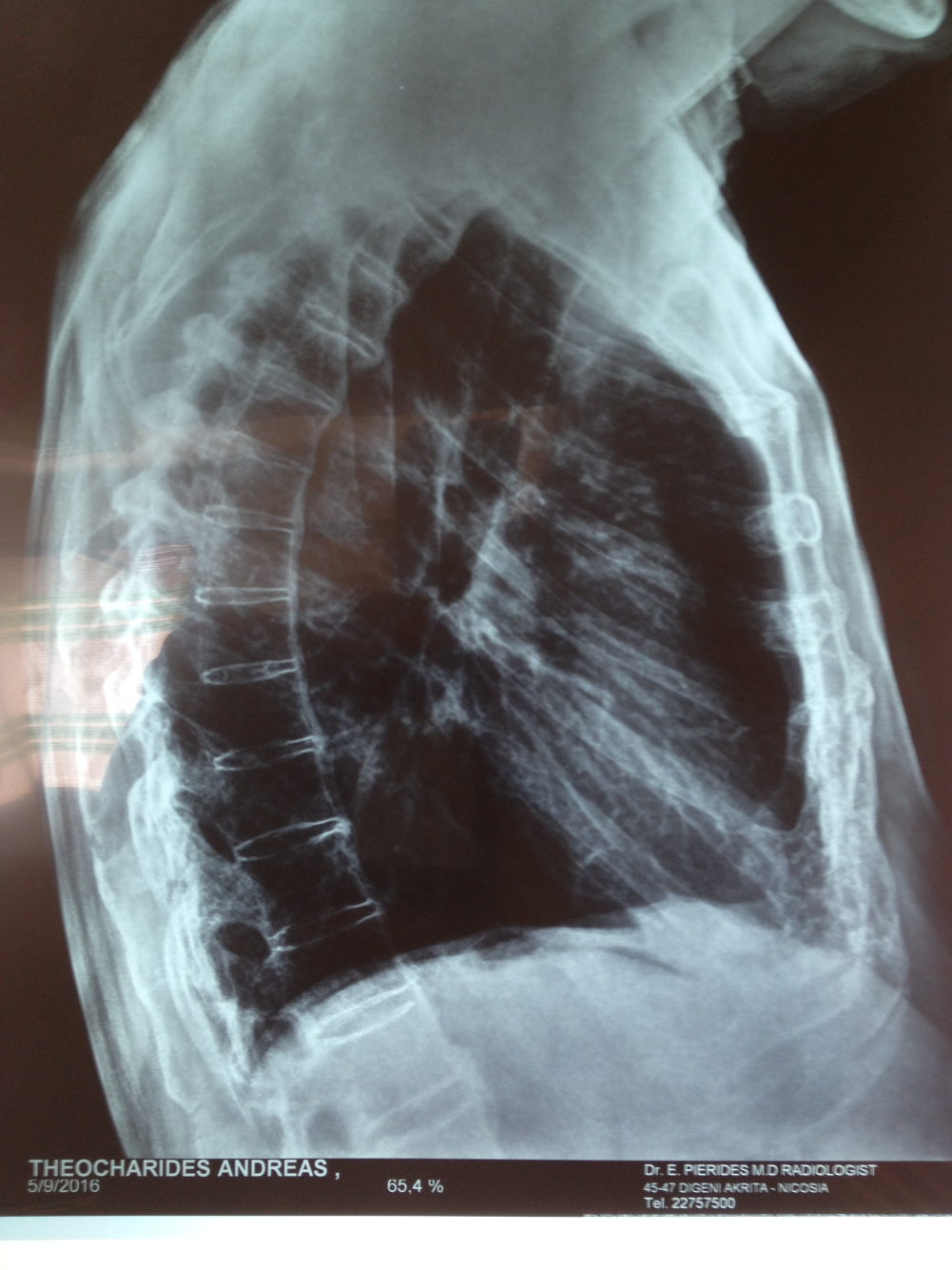 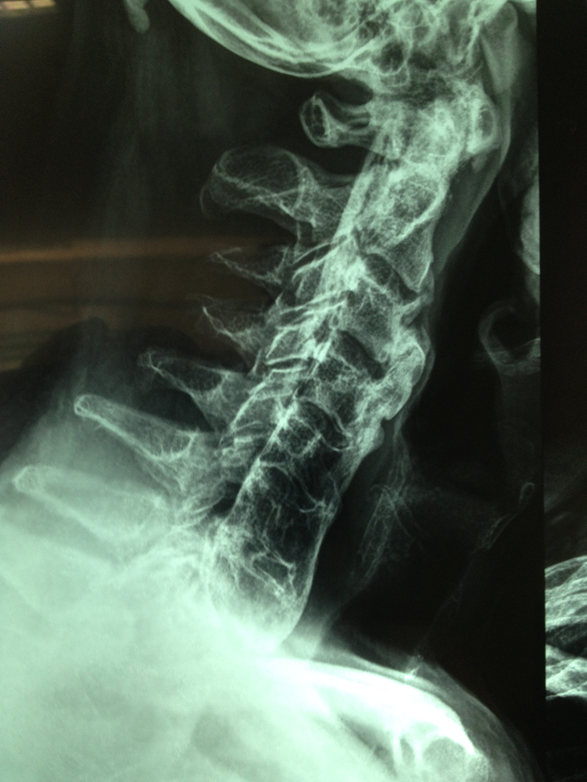 Diagnosis ?
Ankylosing Spondylitis
Diffuse Idiopathic Skeletal Hyperostosis
AS and DISH
Dish Diffuse Idiopathic Skeletal Hyperostosis
Condition characterised by calcification and ossification of soft tissues mainly ligaments and entheses

Forestier called it Senile Ankylosing Hyperostosis –
   Other name Spondylitis Ossificans Ligamentosa

Axial skeleton involved particularly in the thoracic spine and less often peripheral joints (reason for giving name DISH)
Dish Diffuse Idiopathic Skeletal Hyperostosis
DISH is not a degenerative condition but it shares many features of the   degenerative disease of the spine [spondylosis deformans]
Dish Diffuse Idiopathic Skeletal Hyperostosis
Dish Diffuse Idiopathic Skeletal Hyperostosis
It presents after the age of 50 and in autopsy studies the frequency was found to be 
 28% [ average age of death was 68 years]
Male to female ratio 2 : 1

Clinically : most patients have symptoms [some argue this]
                      Stiffness, pain, restricted ROM in the spine and sites of enthesopathy
                      Degree of symptoms depends on the stage of the disease
Dish Diffuse Idiopathic Skeletal Hyperostosis
Complications:  dysphagia, aspiration pneumonitis, unstable spinal fractures,
 postsurgical heterotropic ossification, difficult intubation, difficult endoscopy, 
 myelopathy

Aetiology: advanced age, obesity, inflammation [speculation]
Dish Diffuse Idiopathic Skeletal Hyperostosis
Radiographic abnormalities [MRI and CT rarely required]:

Thoracic spine: always involved usually starts between 7th and 11th vertebrae
Calcification/ossification along the anterolateral parts of the vertebrae and continues across the intervertebral disc space. 
Deposited bone of variable thickness [ 1 to 20 mm]
Right lateral aspect of vertebral column more heavily involved
Dish Diffuse Idiopathic Skeletal Hyperostosis
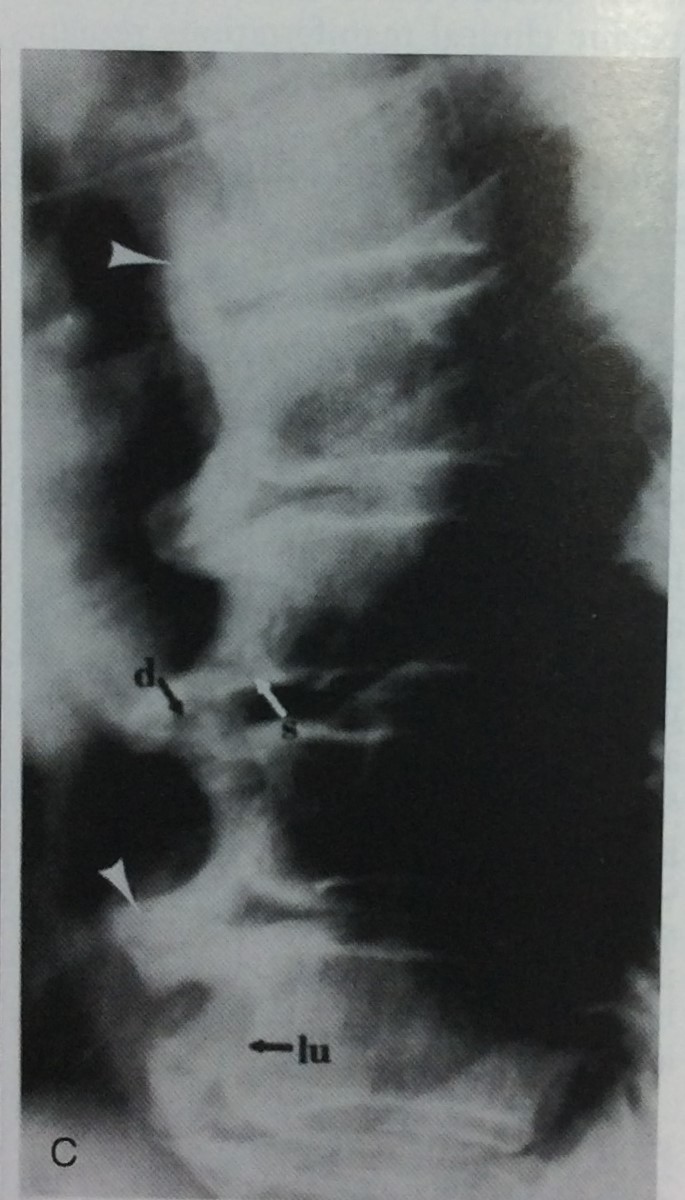 Dish Diffuse Idiopathic Skeletal Hyperostosis
Cervical spine:  involved in 68 to 78%
Abnormalities commoner in the lower cervical spine 4th to 7th 
Posterior vertebral abnormalities frequent with hyperostosis, osteophytosis and sometimes posterior longitudinal ligament ossification causing myelopathy.
Dish Diffuse Idiopathic Skeletal Hyperostosis
Dish Diffuse Idiopathic Skeletal Hyperostosis
Lumbar spine: 68 to 90%
Commonest and heavier involvement between L1 and L3
Disc space may be normal or mildly/moderately diminished
Apophyseal joint narrowing and sclerosis not infrequent but not ankylosed
Dish Diffuse Idiopathic Skeletal Hyperostosis
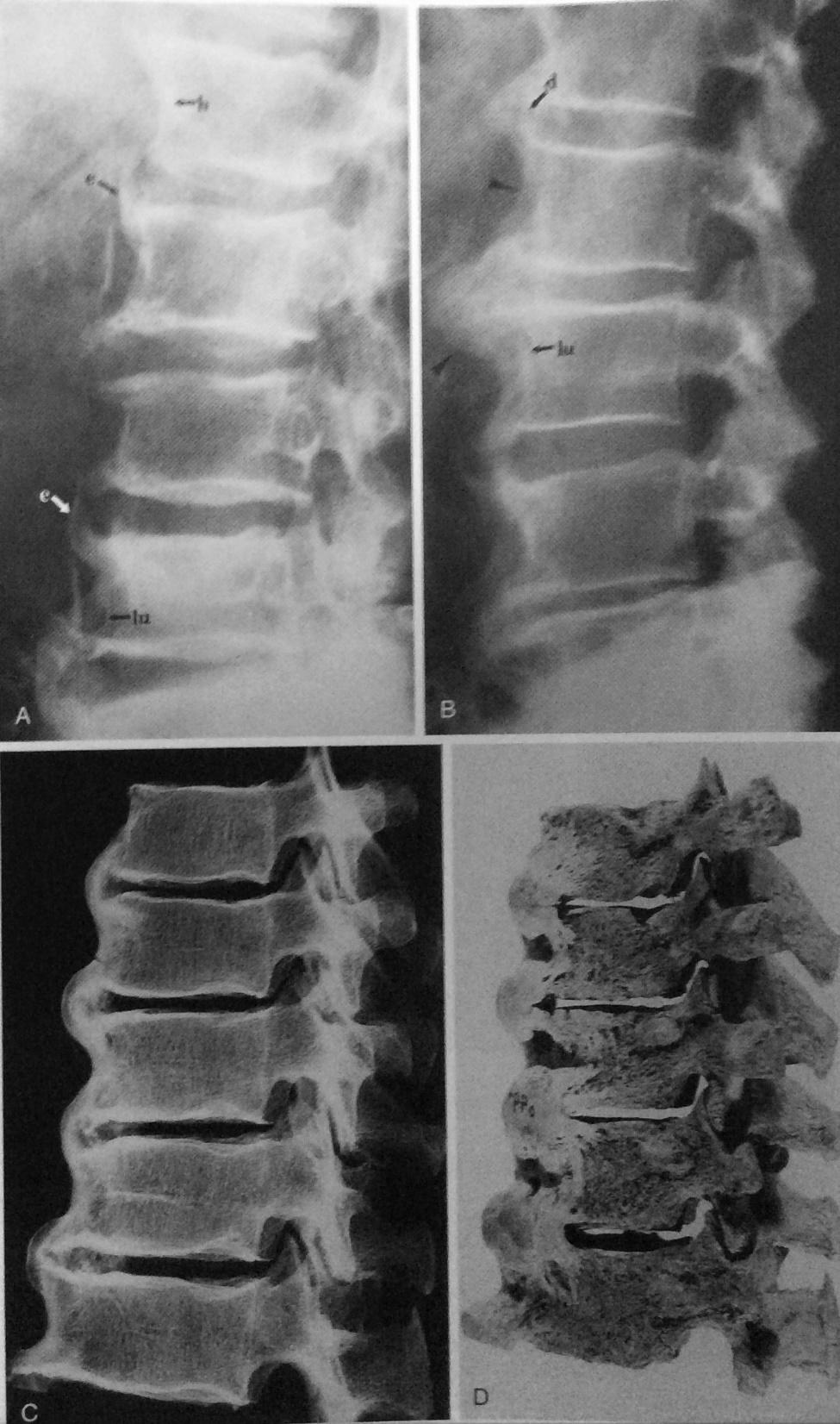 Dish Diffuse Idiopathic Skeletal Hyperostosis
Extraspinal abnormalities:
Ossification of entheses and along ligaments and tendons around the pelvis, greater and lesser trochanters, calcaneous, olecranon, patella etc

Paraarticular osteophytes at the SI joints, hip joints, symphysis pubis, ankles, midtarsal joints etc
Dish Diffuse Idiopathic Skeletal Hyperostosis
Dish Diffuse Idiopathic Skeletal Hyperostosis
Dish Diffuse Idiopathic Skeletal Hyperostosis
Dish Diffuse Idiopathic Skeletal Hyperostosis
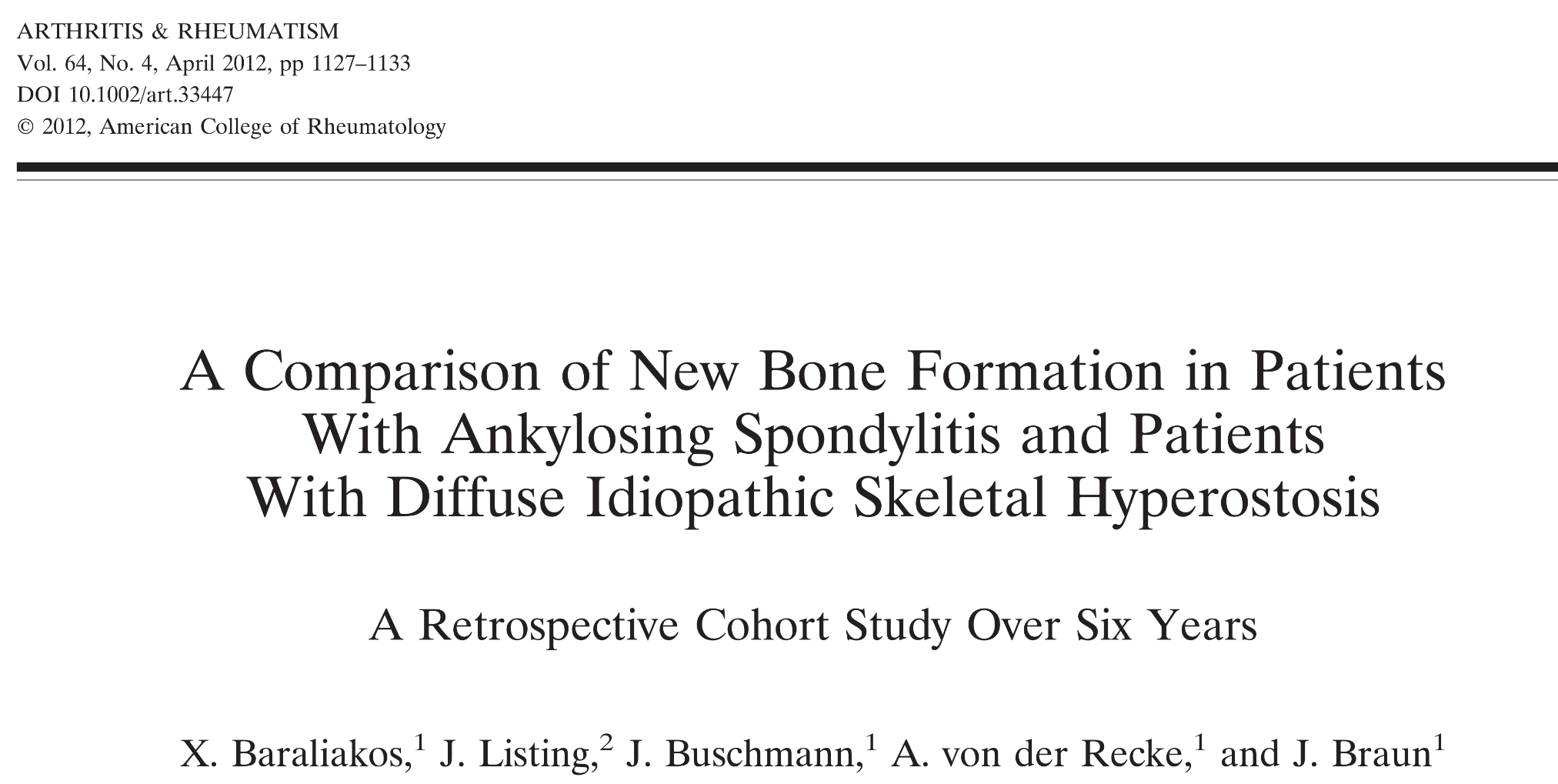 dtujgj
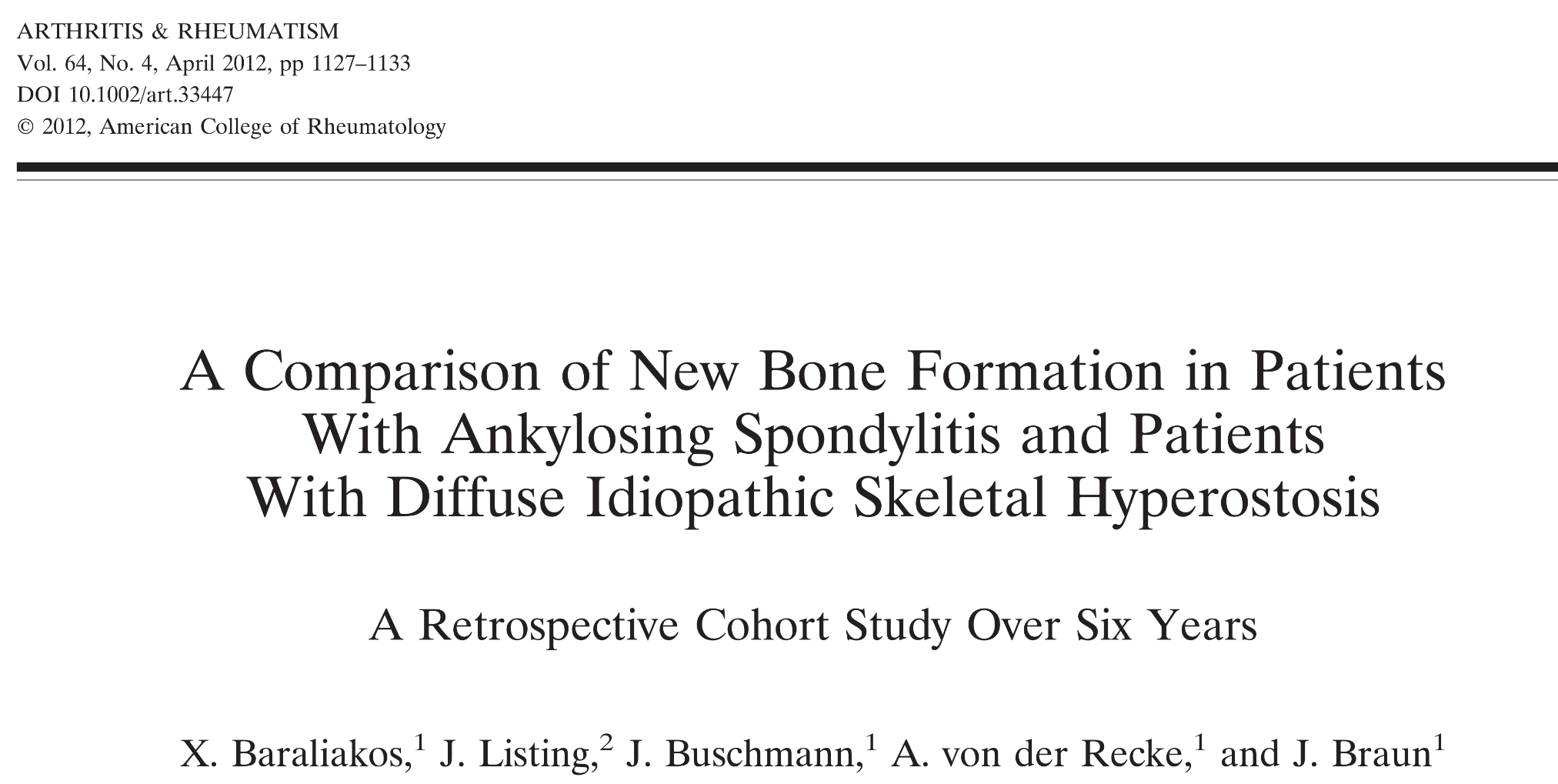 Objective: to compare natural course of new bone formation in AS and DISH
Methods: compare lateral radiographs of cervical and lumbar spine of patients with
                     AS and DISH over a period of at least 6 years      
Results: AS patients had more new bone formation initially
                 Syndesmophytes [<45 degrees] commoner in AS
                 Spondylophytes [>45 degrees] commoner in DISH
                 Progression of abnormal bone formation over time was the same in the two disease
Discussion: The nature of the different mechanisms of bone formation needs 
                         further study
Objective: Evaluation of the natural progression of bridging osteophyte formation 
                      in DISH on CT
Methods: Whole spine was studied over a period of at least 3 years in DISH patients

Results: Slow progression of abnormal bone formation
                 Two bridging patterns were observed:
                 Osteophyte formation with calcification of the ALL [66%] 
                 Osteophyte formation/fusion without ALL calcification [33%]
                 Both patterns were observed concomitantly in most patients

Discussion: No clear explanation for the two different patterns in terms of pathology
Discussion on the two studies

 Imaging studies of DISH at the early stages are scarce

 Prospective MRI imaging of DISH starting at the early stages may clarify
 the mechanisms involved in ossifications of tissues
THANK YOU